Conflit d’intérêts
Formation
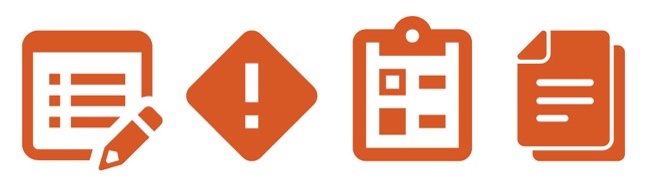 Description
Un conflit d’intérêts survient quand un salarié a une relation familiale étroite ou une relation financière avec une autre entreprise, un autre salarié, un autre client, un autre fonctionnaire, un autre fournisseur ou une autre partie liée. La formation sur les conflits d’intérêts donne des recommandations relatives aux conflits d’intérêts.
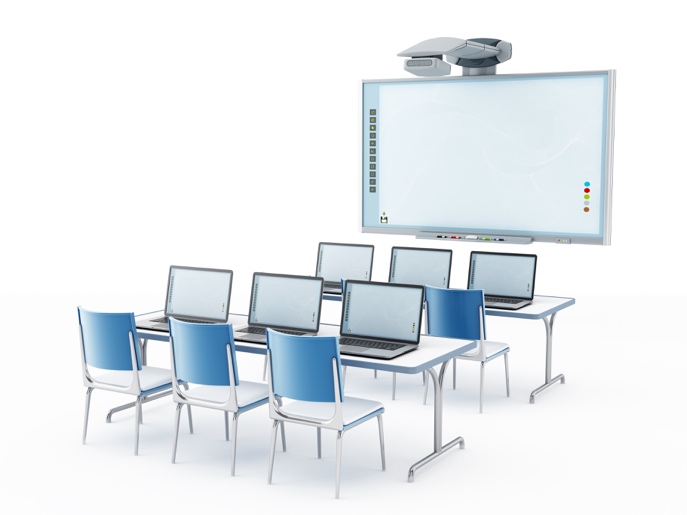 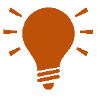 En quoi cela vous profite-t-il ?
Cette formation décrit les éléments de la politique en matière de conflits d’intérêts, laquelle établit des lignes directrices permettant de garantir que les intérêts personnels, sociaux, financiers ou politiques des salariés n’entrent pas en conflit, ou ne semblent pas entrer en conflit, avec les intérêts de votre entreprise et d’accroître la transparence de ces relations. Cela aidera les salariés à mieux comprendre les conflits d’intérêts potentiels et ce qu’il faut faire en cas de conflit potentiel.
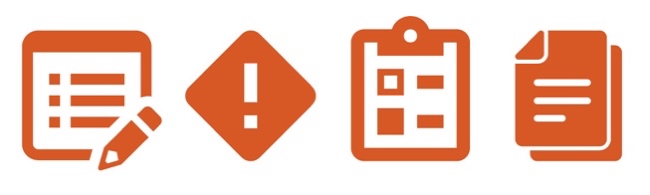 Consignes
Dispensez aux salariés la formation sur les conflits d’intérêts dans le cadre de l’accueil des nouveaux salariés et de façon récurrente pour vous assurer que les salariés comprennent leurs devoirs et responsabilités en matière de conflits d’intérêts.
Utilisez les feuilles de présence pour enregistrer la présence des participants à chaque session de formation.
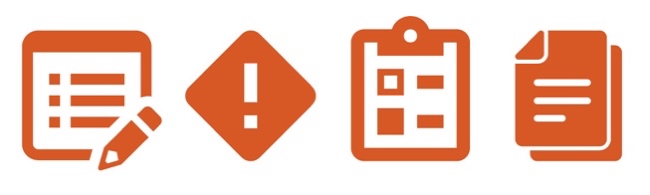 Autres documents à prévoir
Feuille de présence
 Code de conduite
 Politique en matière de conflits d’intérêts
1
Conflit d’intérêts
1
Conflit d’intérêts
Formation
QU’EST-CE QU’UN CONFLIT D’INTÉRÊTS ?
Cadeaux,     
divertissements
 et autres 
articles de
valeur
valeur
Investissements personnels
 et autres
intérêts
Intérêts ou activités des salariés qui peuvent être, ou peuvent être perçus comme étant, en conflit avec ceux de la société ou qui pourraient avoir un impact sur la capacité du salarié à remplir objectivement ses fonctions et responsabilités.
Conflits d’intérêts
Relations personnelles
Conflits 
d’intérêts
$
Remarque
Les diapositives suivantes détaillent les activités qui peuvent entraîner un conflit d’intérêts. Certaines de ces activités sont interdites et/ou doivent être divulguées.
Conflit d’intérêts
Formation
INVESTISSEMENTS PERSONNELS ET AUTRES INTÉRÊTS
Faites part des relations d’affaires personnelles ou des investissements avec les fournisseurs, les clients ou les concurrents de la société.
Aucun intérêt financier extérieur susceptible de détériorer l’image de la société ou d'exposer la société à des risques inutiles.
N’acceptez pas de poste de dirigeant, d’associé, de directeur ou tout poste d’autorité dans une autre entité sans approbation préalable.
Mentionnez vos employeurs supplémentaires.
Conflit d’intérêts
Formation
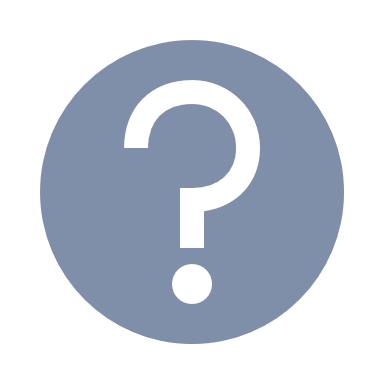 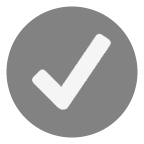 QUE FERIEZ-VOUS ?
Meilleure issue
Le salarié doit révéler l’investissement et demander l’approbation de cette relation.
Situation
Un salarié détenait des investissements importants dans une société qui vient de devenir un fournisseur de la société.
Conflit d’intérêts
Formation
RELATIONS PERSONNELLES
Révélez toutes les relations familiales (par exemple, parents, conjoint, enfants et autres membres de la famille immédiate) avec des fournisseurs, des sous-distributeurs/agents, des concurrents, des clients et/ou des partenaires commerciaux.
Révélez toutes les relations familiales ou les relations financières avec des fonctionnaires nationaux ou étrangers, notamment des professionnels de santé.
Conflit d’intérêts
Formation
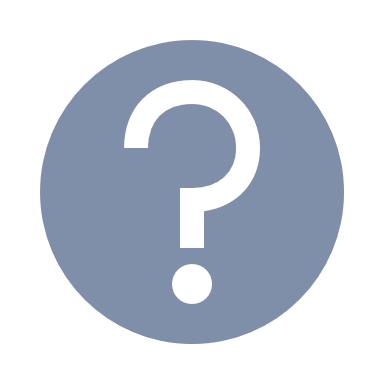 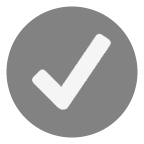 QUE FERIEZ-VOUS ?
Situation
Le conjoint d’un salarié est récemment devenu le directeur des ventes d’un concurrent direct.
Meilleure issue
Le salarié doit révéler cette relation à la société.